Unit 8  Countries around the World
Lesson 45  China
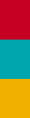 WWW.PPT818.COM
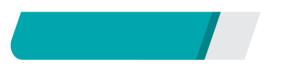 课前自主预习
Lesson 45　China
language
else
flag
palace
lovely
Lesson 45　China
a map of China
know about
故宫博物院
悠久的历史
Lesson 45　China
What  language
speak
of
is                 the           capital
Lesson 45　China
What    countries
east            of
What          else
around        the        world
Lesson 45　China
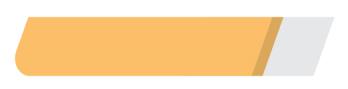 课堂互动探究
词汇点睛
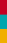 else adv. 除……以外；其他
[观察] What else do you know? 你还知道什么？
Do you want anything else? 你还要其他的东西吗？
What other things can you see in the picture? 
你在图片里还能看到别的什么东西？
Lesson 45　China
[辨析] else与other
二者都有“别的，其他的”含义，但区别如下：
Lesson 45　China
[拓展] else和other可以进行同义句转换。例如：
What else do you know？＝What other things do you know?
你还知道别的什么吗？
Lesson 45　China
活学活用
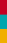 (1)单项填空
I have ________ to tell you.
A．something else B．else something
C．anything else   D．else anything
A
Lesson 45　China
(2)同义句转换
Do you have anything else to say?
Do you have ________ ________ ________ to say?
any            other         things
Lesson 45　China
句型透视
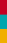 I know a lot about China.
    关于中国，我了解很多。
learn about
[探究] know about意为“了解”，其同义短语为________________。常见搭配：know a lot about 了解很多，非常了解；know a little about 了解一点儿；know little about 了解不多；know nothing about 一无所知
Lesson 45　China
活学活用
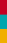 (1)汤姆的哥哥非常喜欢照相。
Tom‘s brother likes taking photos ________ ________/______ _____.
(2)彼得了解一点儿中国历史。
Peter ____________ ________ ________ ________ Chinese history.
very  much
a            lot
knows/learns        a           little          about